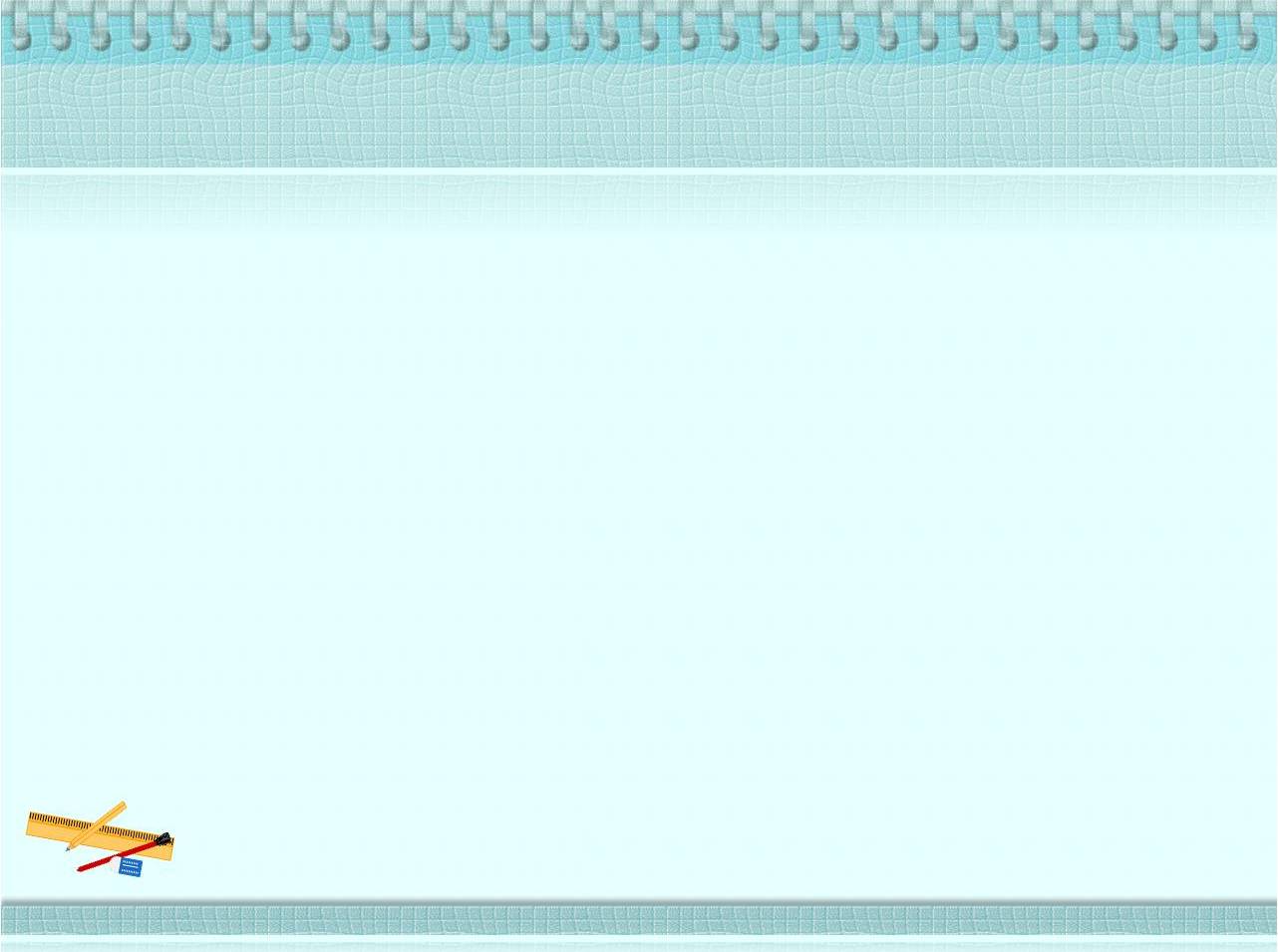 Урок  русского языка в 3 классе
Тема: 
«Правописание 
разделительных ь и ъ знаков»
Учитель начальных классов 
МКОУ «Политехнический лицей»
г. Мирный
Макрушина О.Б.
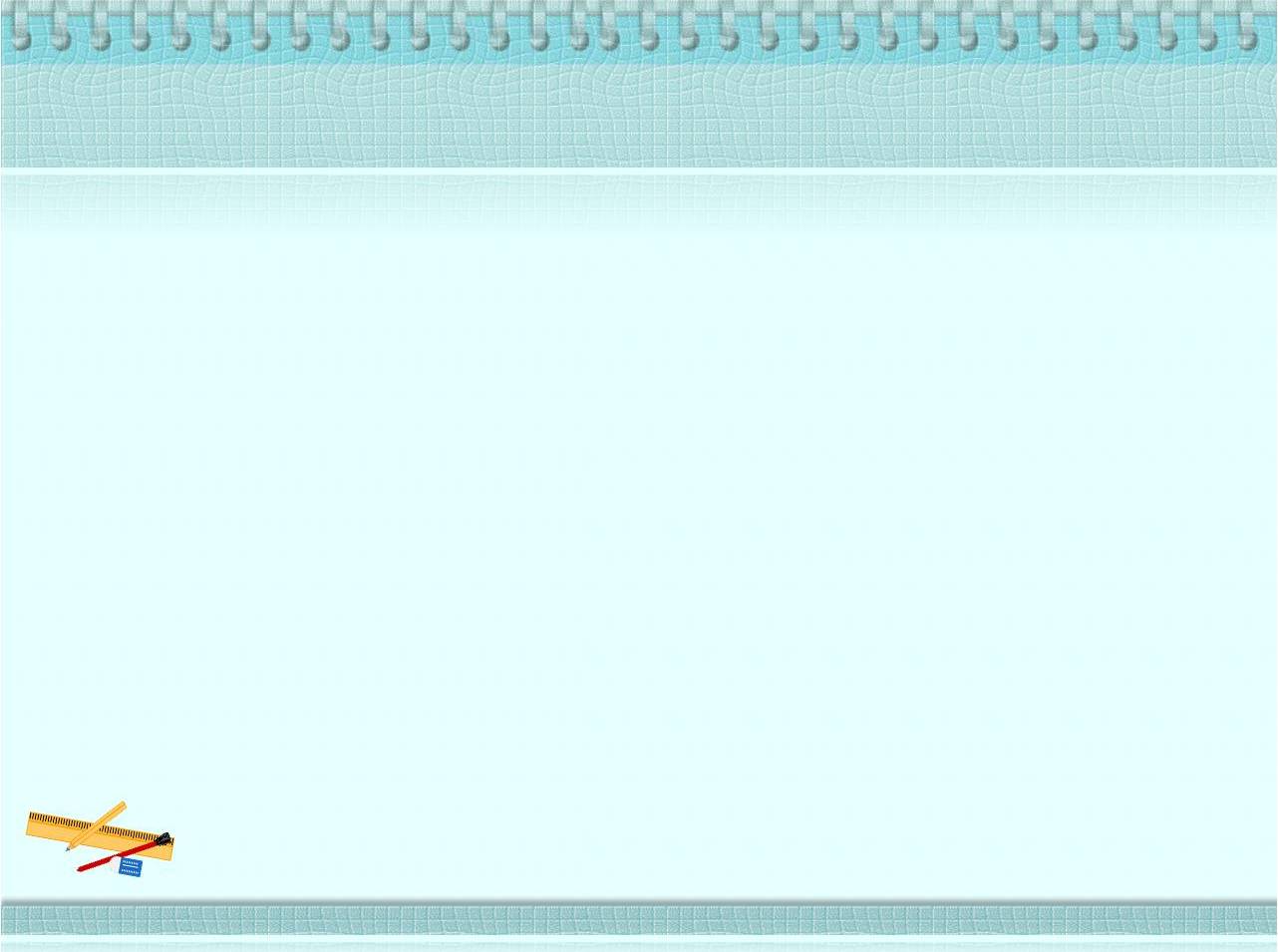 Дарья Марьина съела оладьи.
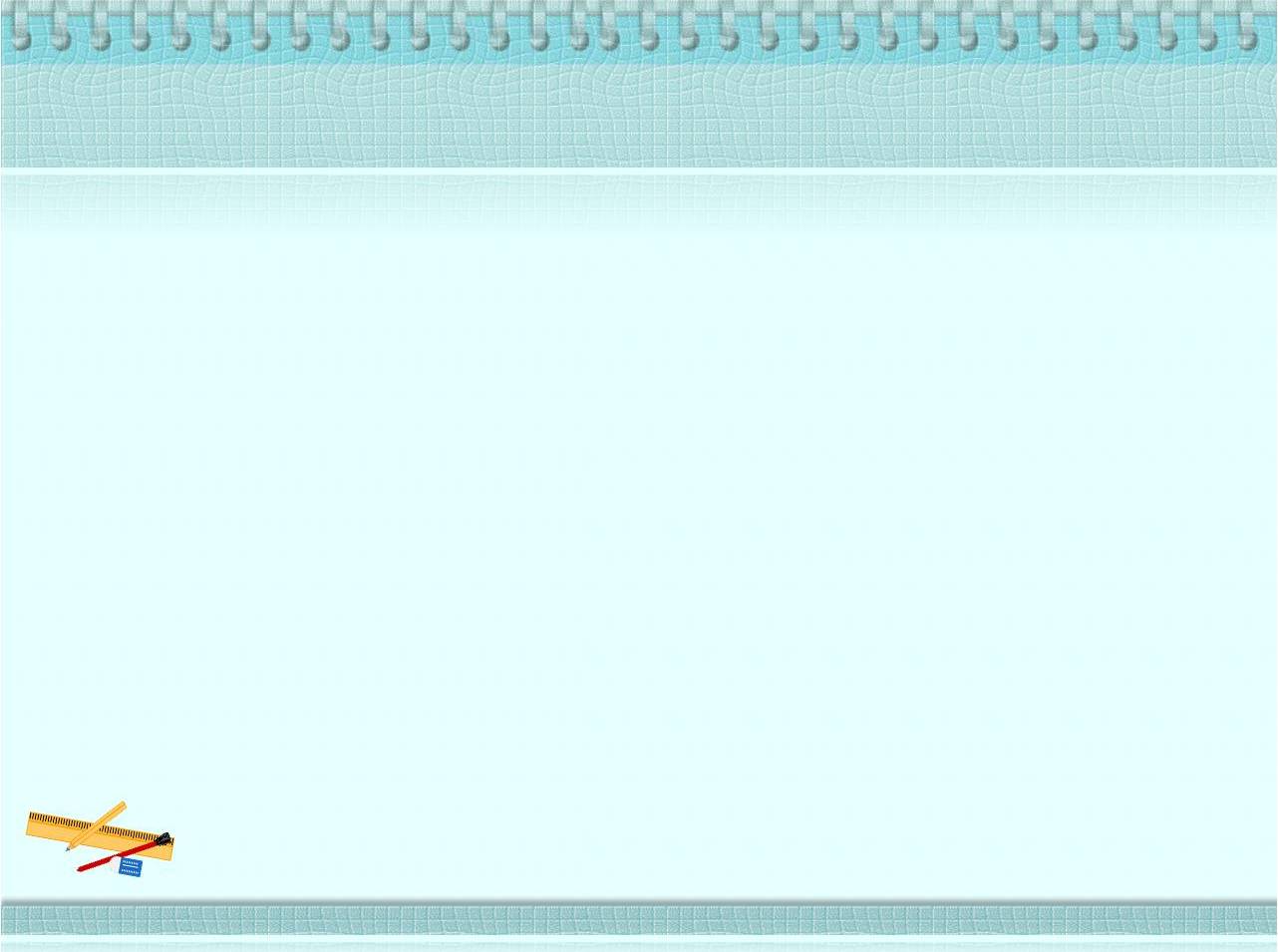 Друз...я, 
учение нас 
об...единяет!
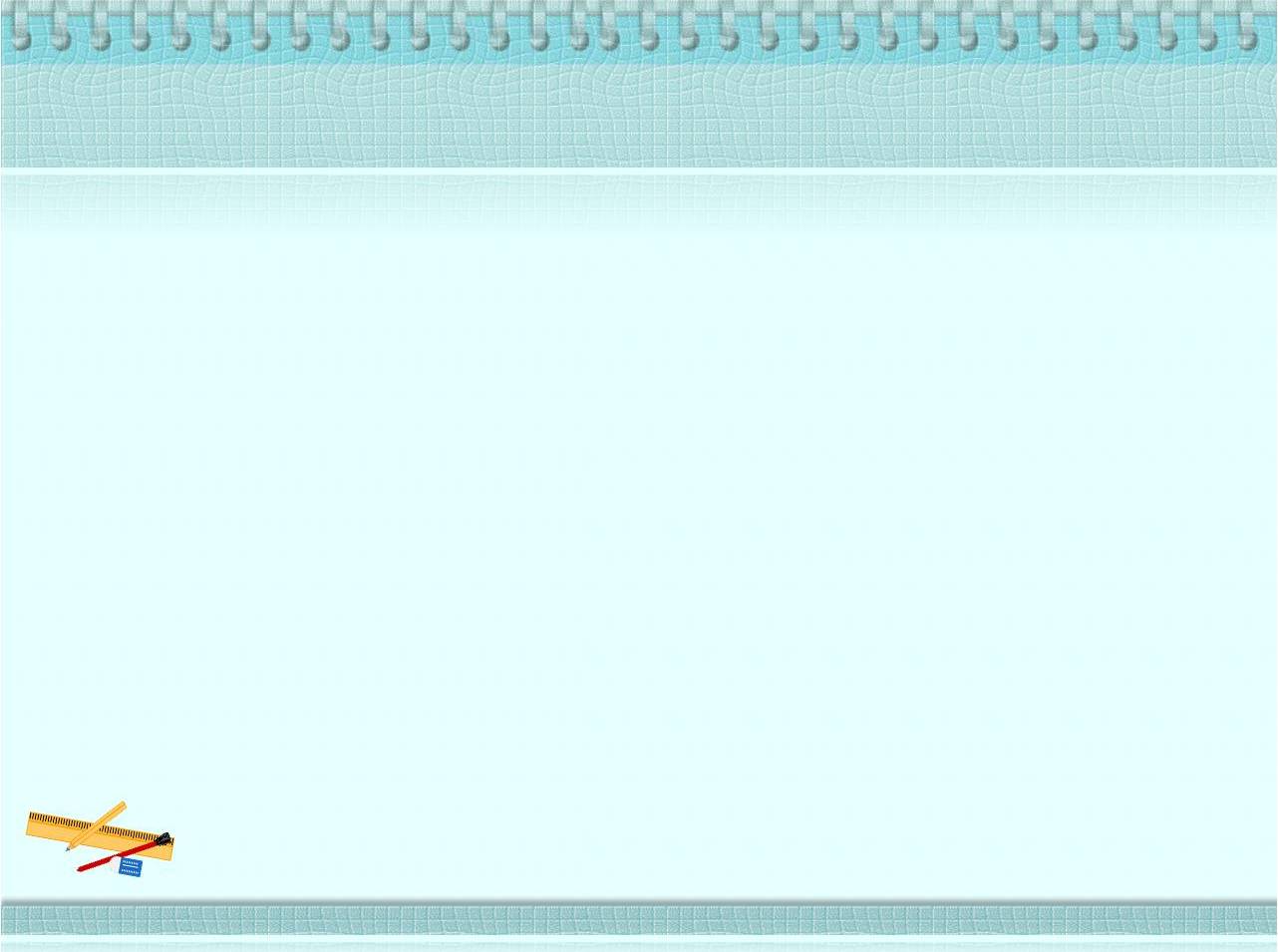 Съезд, лось, ручьи, вьюга, въезд, коньки, деревья, пень, объявление
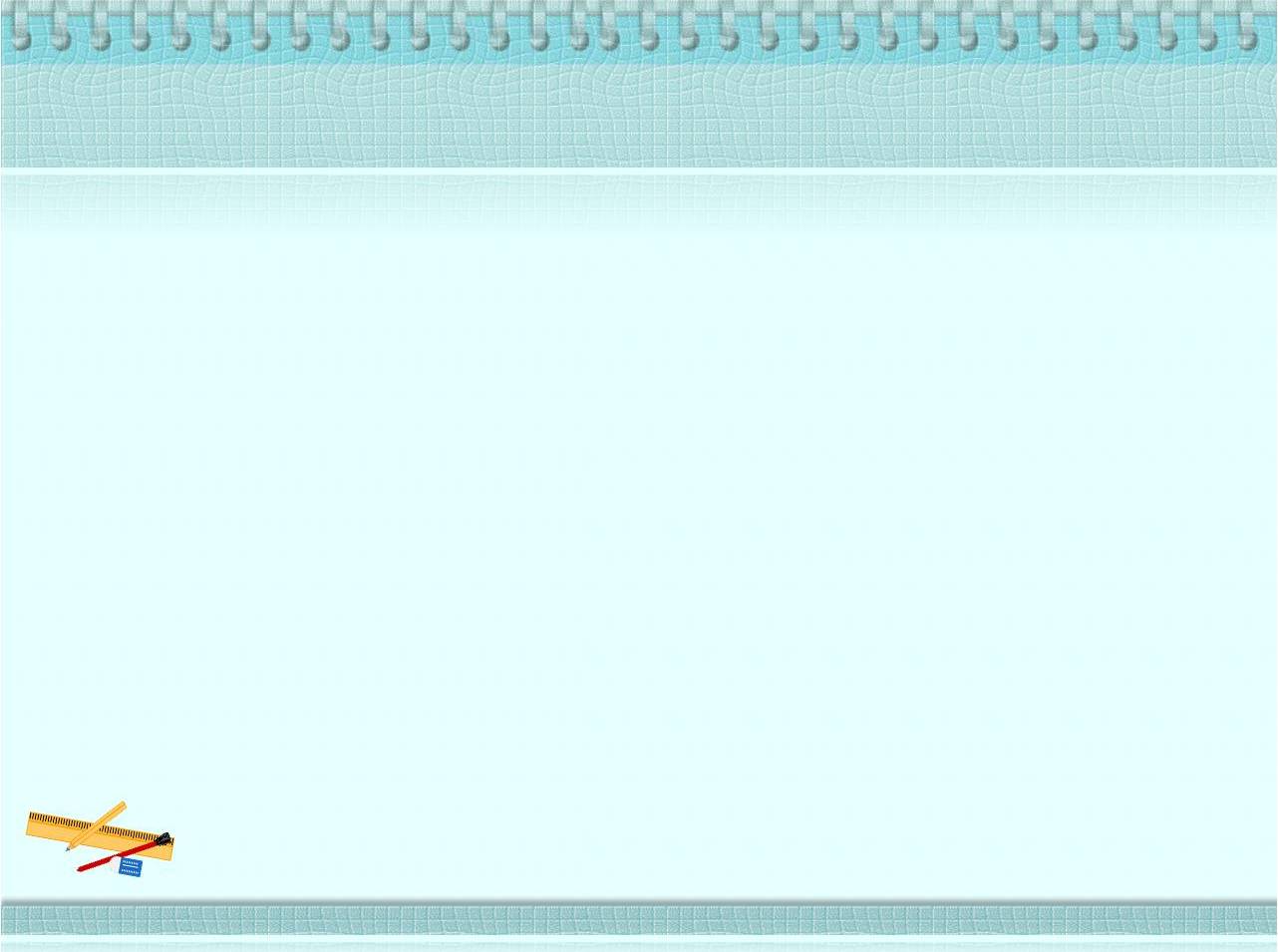 Вставь в слова ь или ъ знаки и получи новые слова. Запиши в столбик только новые слова
обедать- 
солю- 
полю- 
Сёмка-
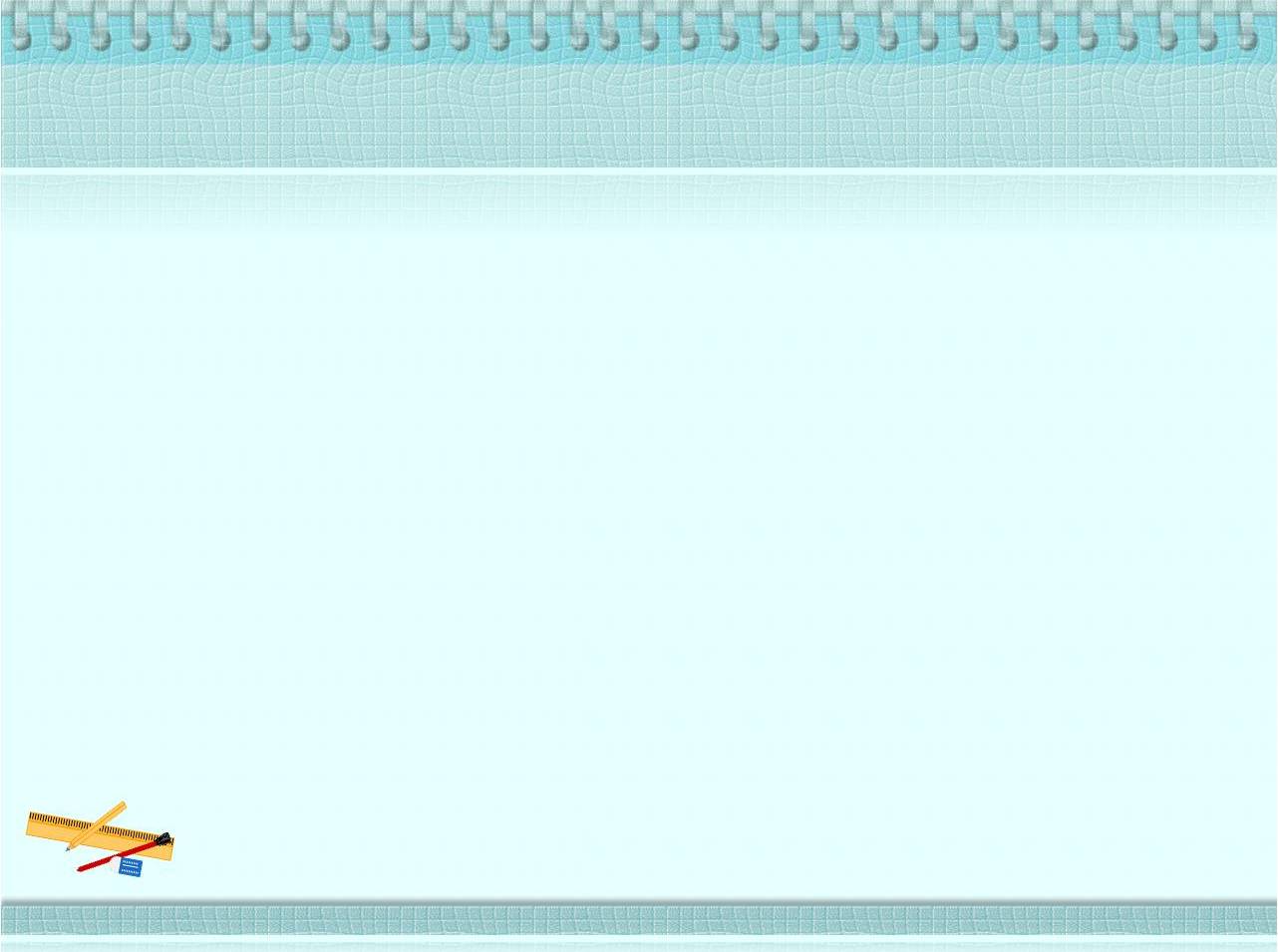 Не за то б…ют волка, 
что сер, а за то, что овцу с…ел.
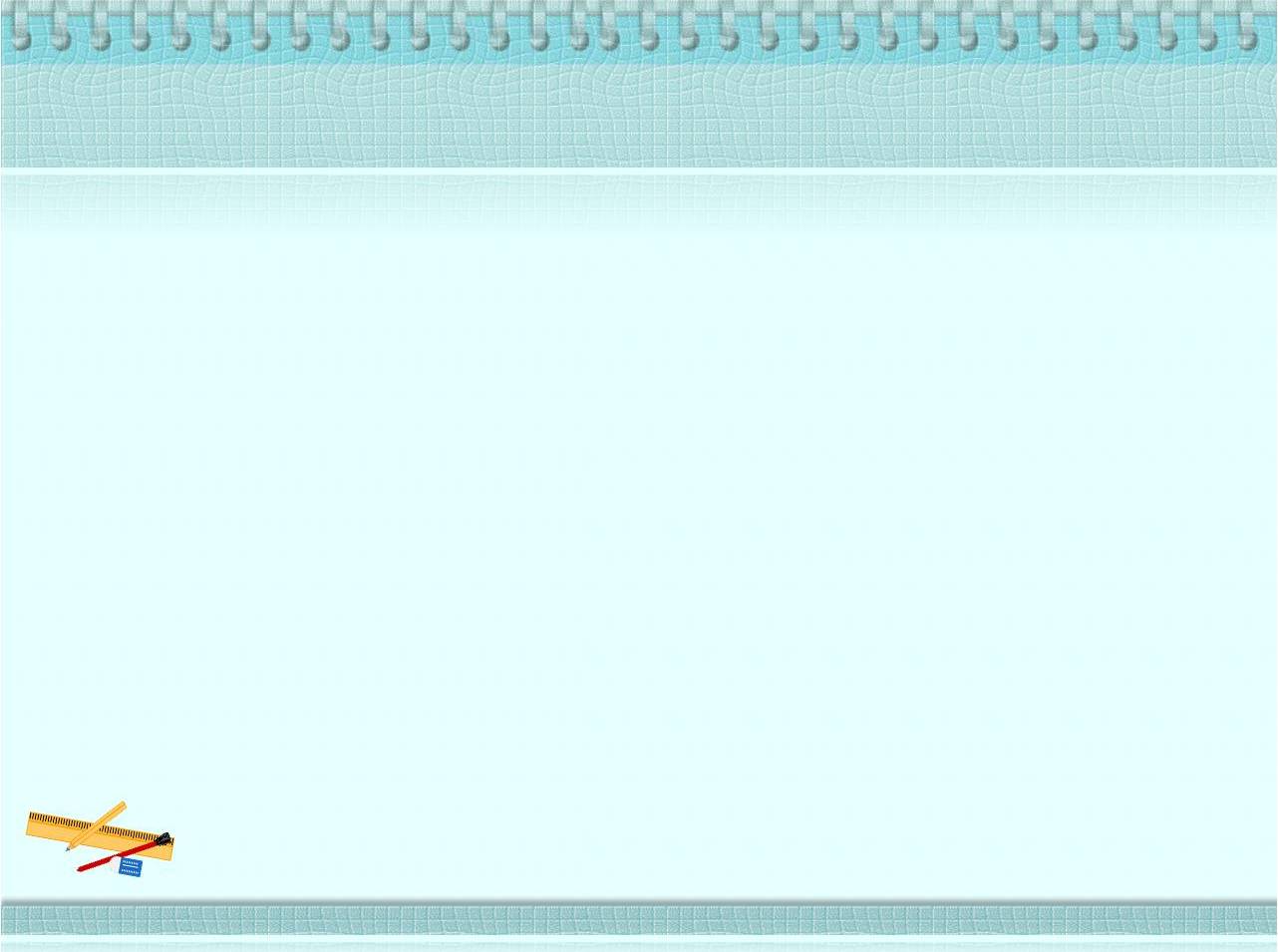 Не за то бьют волка, 
что сер, а за то, что овцу съел.
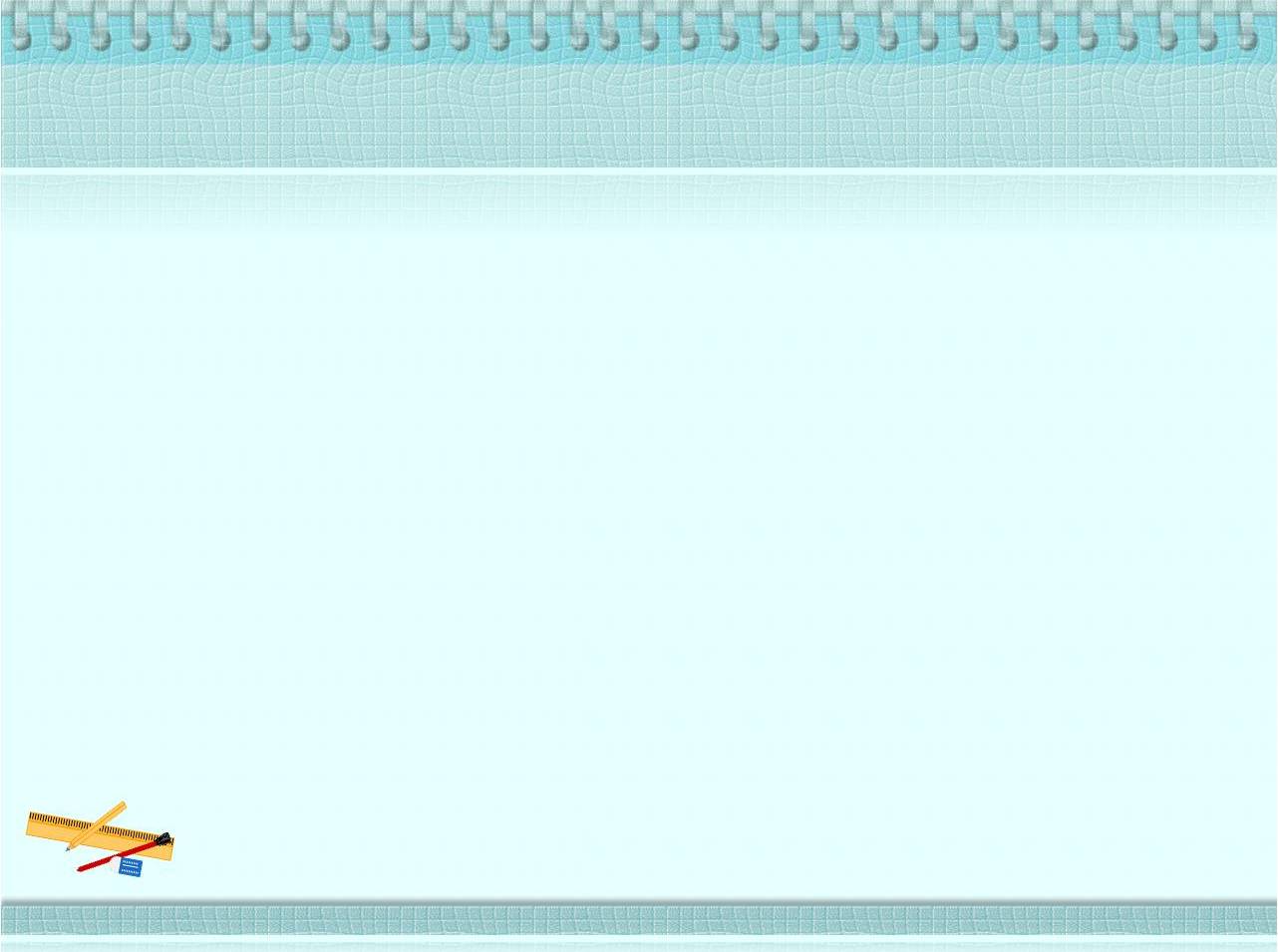 Оцени свою работу на уроке
Вы считаете, что урок прошёл для вас плодотворно, с пользой. Вы поняли тему и можете помочь другим.
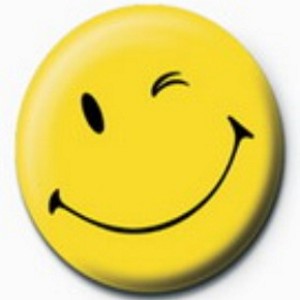 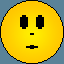 Вы считаете, что поняли тему, но  вам ещё нужна помощь.
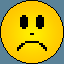 Вы считаете, что было трудно на уроке.
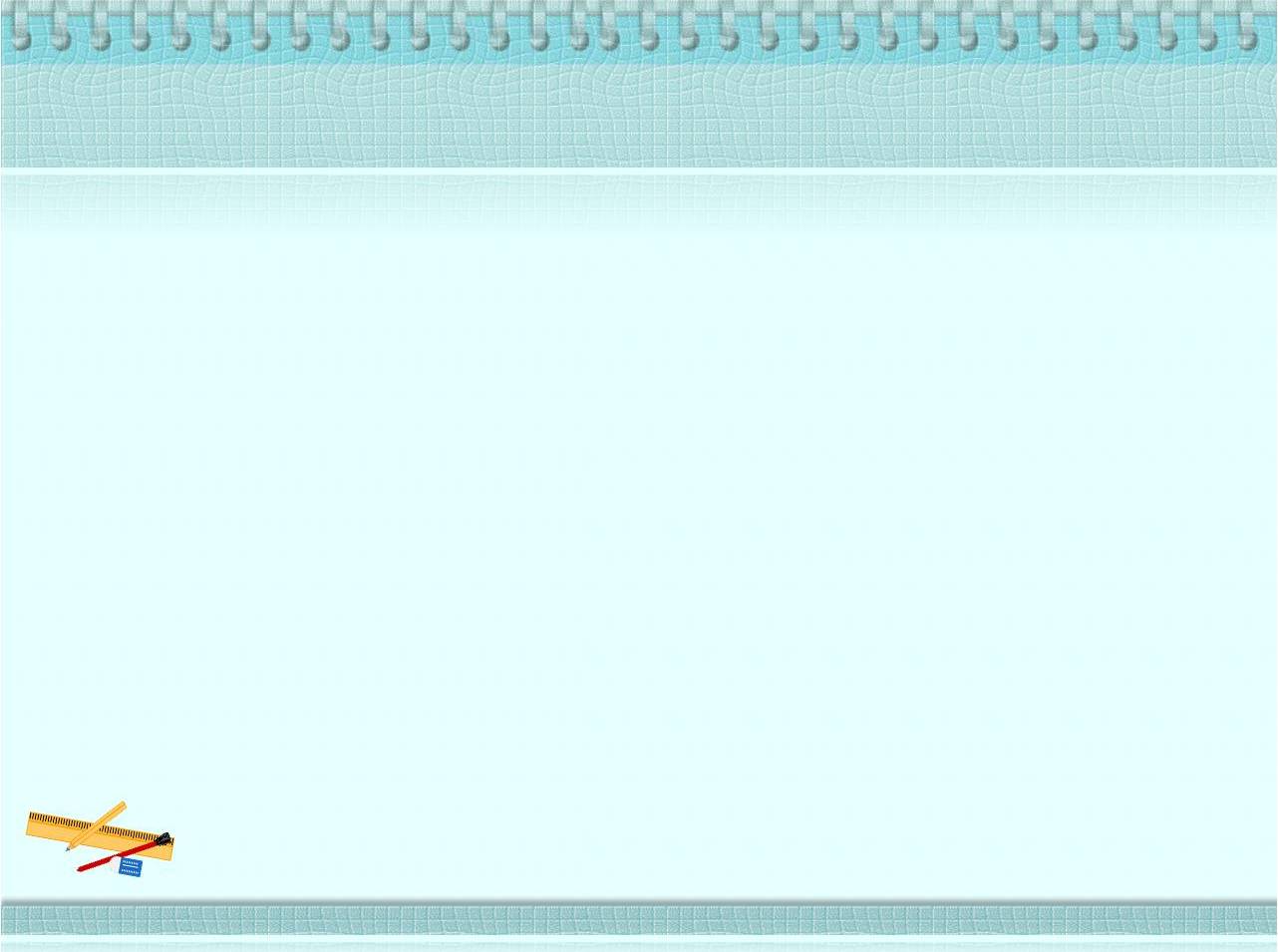 Домашнее задание
стр.151   упр.358
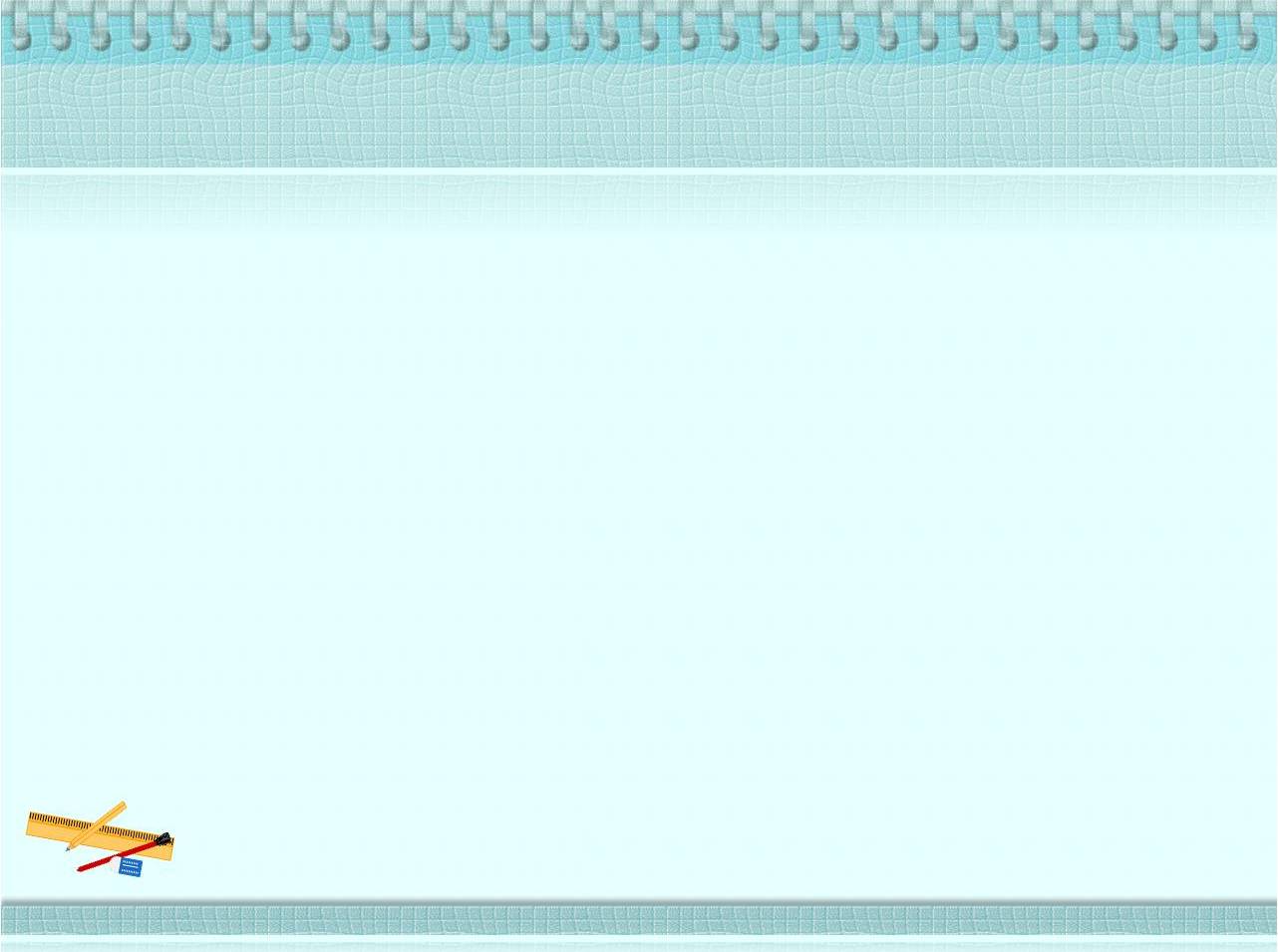 Благодарю за урок!